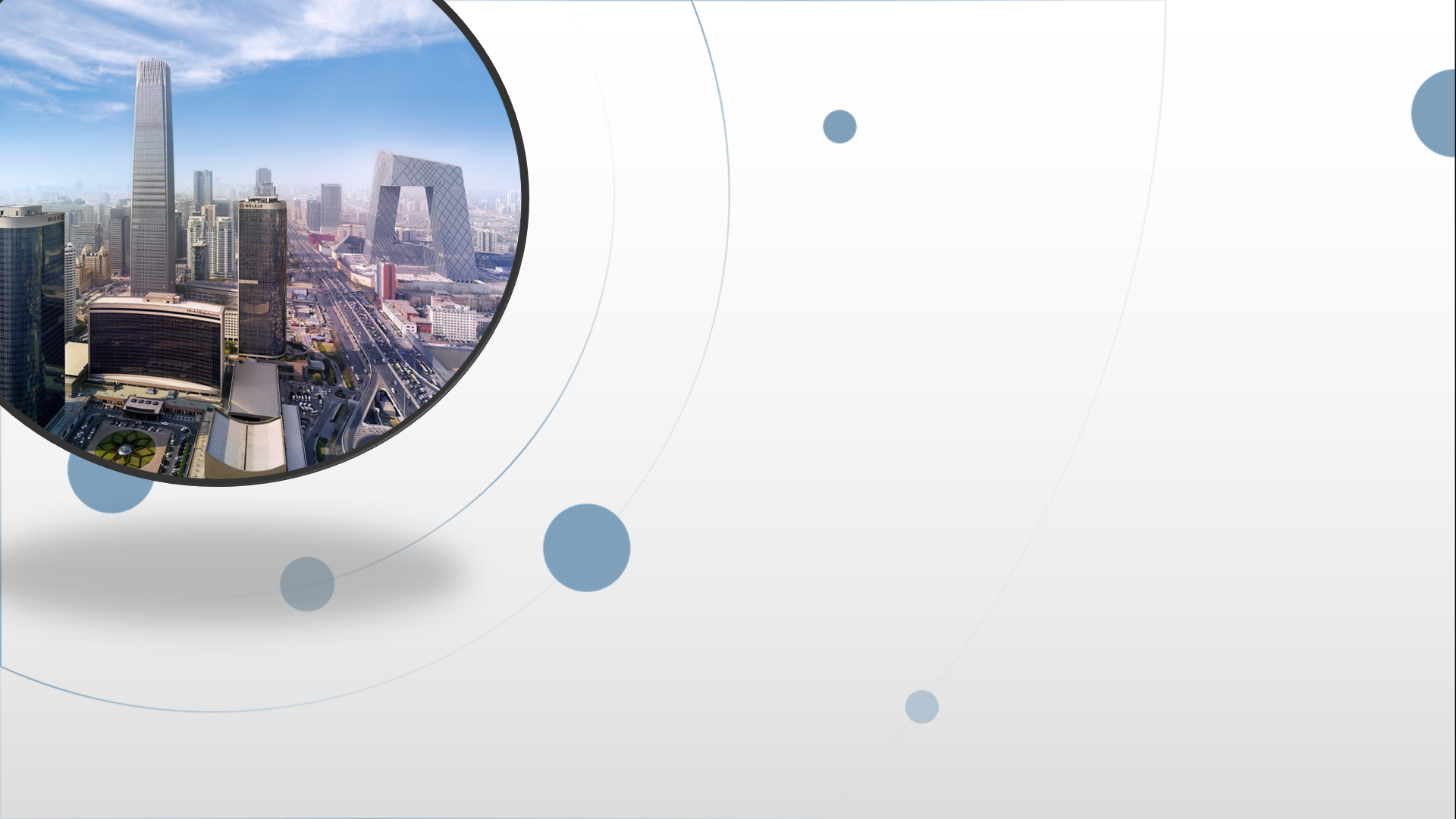 朝阳区线上课堂·高三英语总复习
情景作文的主题立意
华中师大一附中朝阳学校  李梅
目   录
情景作文的主题立意
教学内容
1、分析2019年朝东西海四区一模和二模情景作文考察的
   话题内容与主题立意；
2、结合典型例题，掌握写好情景作文主题立意的方法。
教学目标
教学准备
2019年朝东西海四区英语一模和二模试题。
依据课标要求，分析2019年朝东西海四区一模和二模情景作文考察的话题内容与主题立意，结合典型例题，掌握如何写好情景作文主题立意的方法。
教学过程
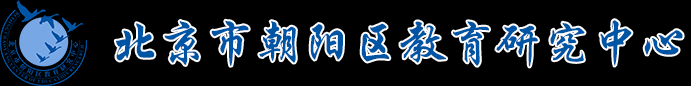 高三英语复习系列
1
复习：情境作文写作如何实现一档文呢？
1. 要点明确，细节有效
2. 用词准确，句式丰富
3. 内容连贯，结构紧凑
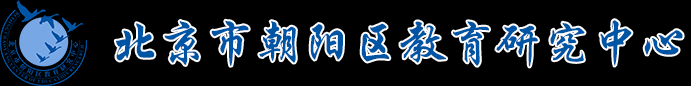 高三英语复习系列
1
《普通高中英语课程标准》要求：
1.选择性必修要求学生要具有以下英语语言技能：以书面形
 式描述、概括经历和事实，并表达情感。
2. 主题语境包括人与自我，人与社会和人与自然，学生对主
 题意义的探究应是学生学习语言的最重要内容；推动学生对 
 主题的深度学习，能够帮助学生树立正确的世界观、人生观 
 和价值观，实现知行合一。
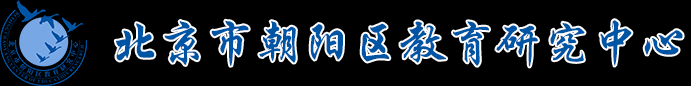 高三英语复习系列
1
2019年朝东西海四区一模中情景作文的话题分析与主题立意归纳
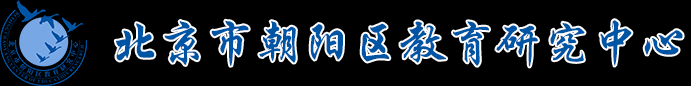 高三英语复习系列
1
2019年朝东西海四区二模中情景作文的话题分析与主题立意归纳
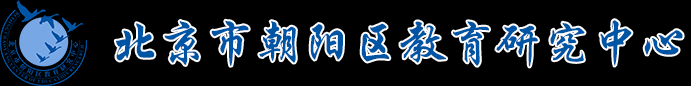 高三英语复习系列
1
如何写好情景作文的主题立意？
如有标题，全文要紧扣题意
第一段
事件+主题
细节支撑
中间段
升华主题
结尾段
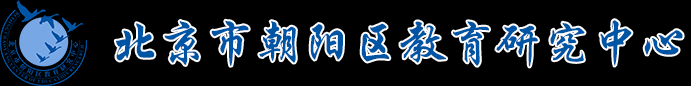 高三英语复习系列
1
如何写好情景作文的主题立意？
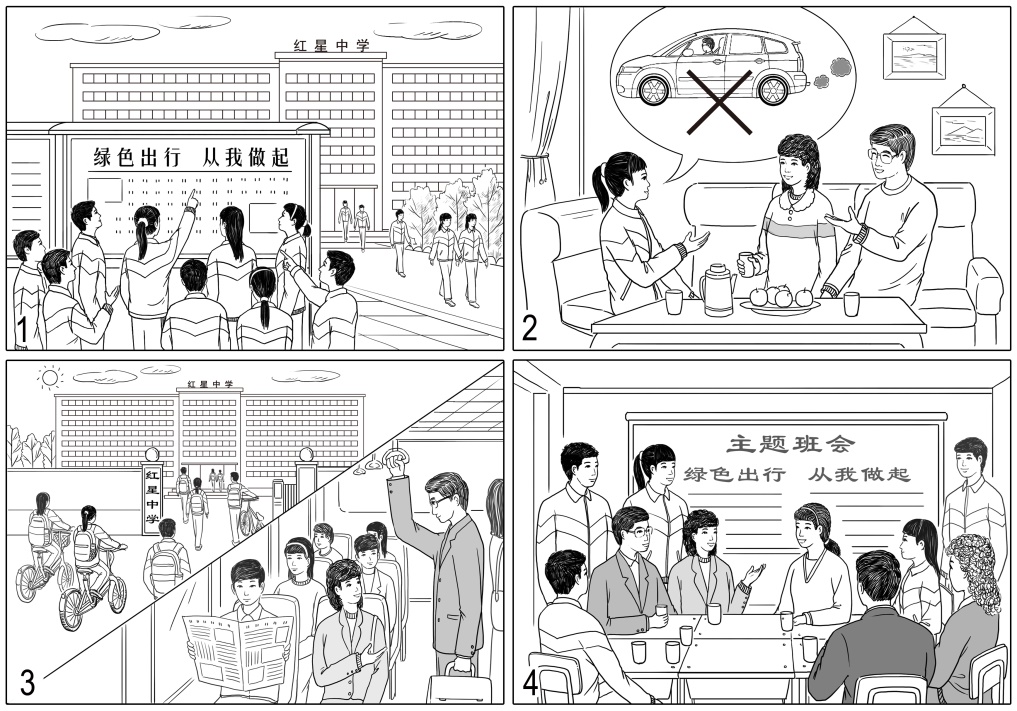 假设你是红星中学高三的学生李华。请根据以下四幅图的先后顺序，介绍上个月你参加学校组织的“绿色出行，从我做起”活动的完整过程，并以“Green Travel in My Family”为题，给校刊“英语角”写一篇英文稿件。
注意：词数不少于60。
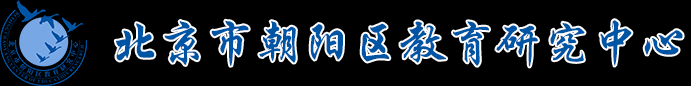 高三英语复习系列
2019 朝阳一模
1
2019年朝东西海四区二模中情景作文的话题分析与主题立意归纳
添加表达情感态度的词句来支撑主题立意。
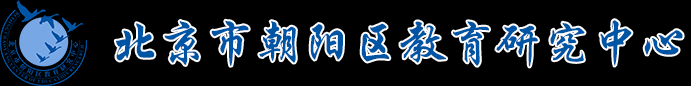 高三英语复习系列
2019 朝阳一模
1
Green Travel in My Family
    Last month, our school organized an activity named “Green Travel, Start with Me”, which has played an educative role. 
    Seeing the proposal on the bulletin board, my classmates and I were deeply interested and had a heated discussion. Everyone expressed their willingness to participate. After getting home, I talked to my parents about my ideas. They were very supportive, saying they wouldn’t drive to work from the next day. In the following weeks, as we promised, I went to school by bike every day, while my parents went to work by bus. Tired as we were, we all felt happy. Last Friday, a class meeting was held as scheduled. Some parents were invited, including my father and mother. We shared our experiences and thoughts during the activity. All of us held the same view that environmental protection is so important for our life.
   Through the activity, we find it our duty to protect the environment. I hope more and more people will join us in green travel.
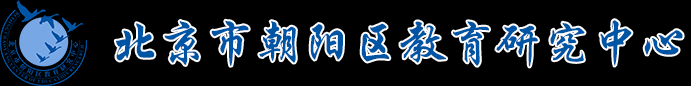 高三英语复习系列
2019 朝阳一模
1
一、如何在文章的第一段写好主题立意？
如有标题，要全文紧扣题意
1. 活动的目的，时间和内容
事件+主题
第一段
2. 活动的时间，内容和感受
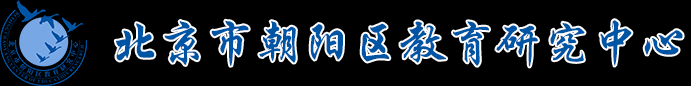 高三英语复习系列
1
一、如何在文章的第一段写好主题立意？
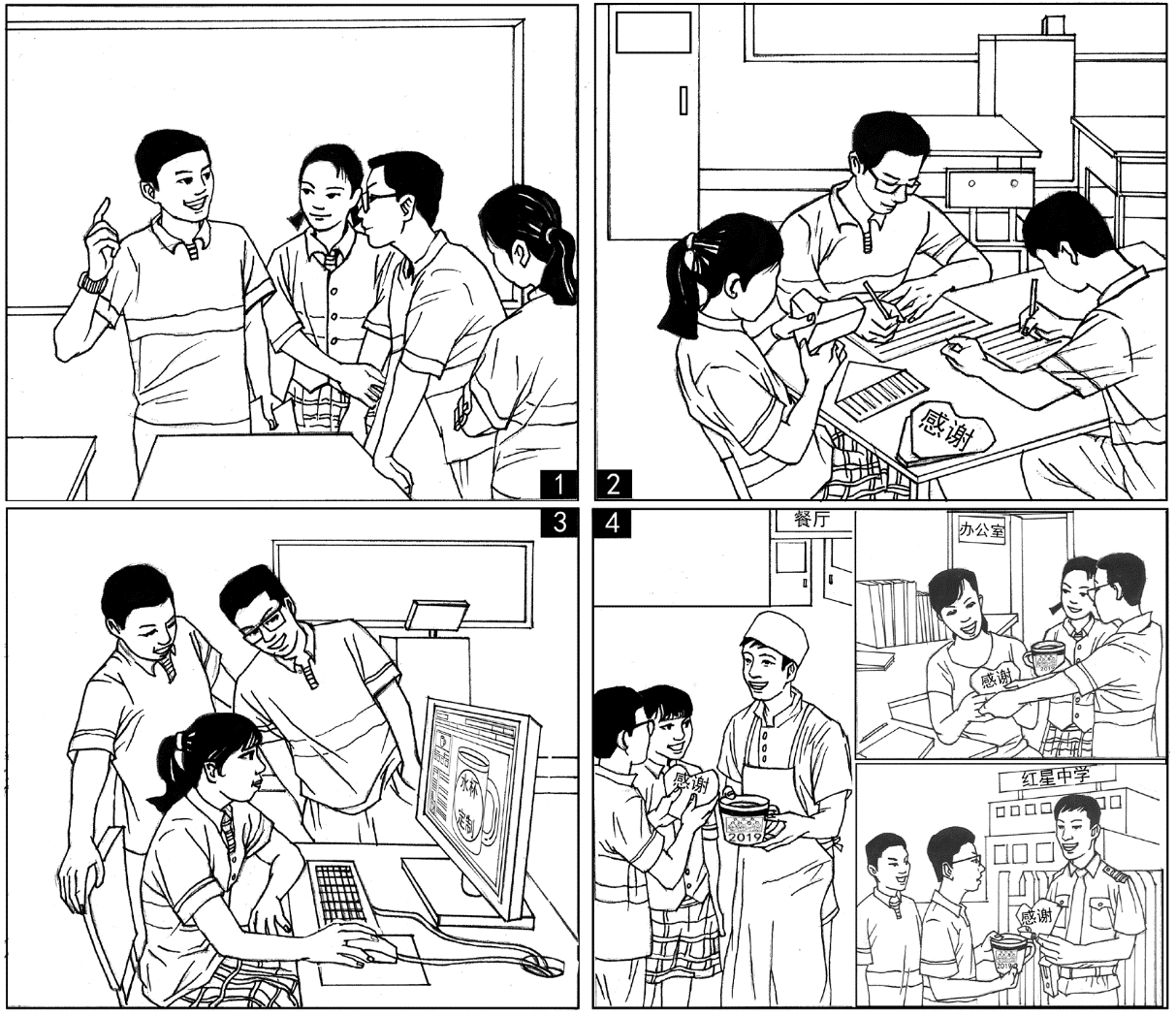 假设你是红星中学高三学生李华。毕业之际，你们班开展了感谢学校教职员工的活动。请根据下面四幅图的先后顺序，写一篇英文周记，记述活动的全过程。
注意：词数不少于60。
提示词：教职员工 teachers and staff
Before graduation, in order to express our sincere gratitude to our beloved teachers and the hard-working staff, we prepared special gifts and “thank you” notes.
活动的目的，时间和内容
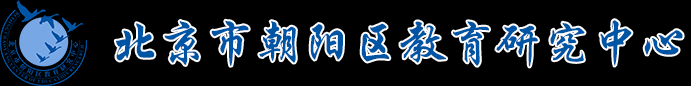 高三英语复习系列
2019 西城二模
1
一、如何在文章的第一段写好主题立意？
假设你是红星中学学生李华。你和同学在寒假期间去医院参加了志愿者活动，请按照以下四幅图的先后顺序，给校刊英语角写一篇英文稿件，介绍此次经历。 
注意：词数不少于60。
提示词：自助挂号机  self-service registration machine
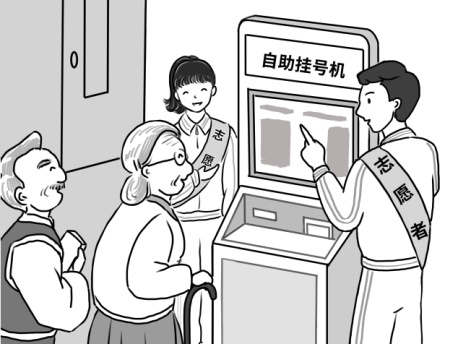 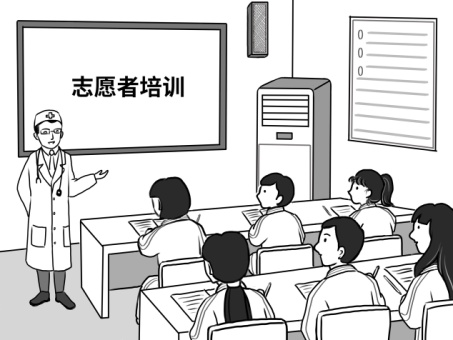 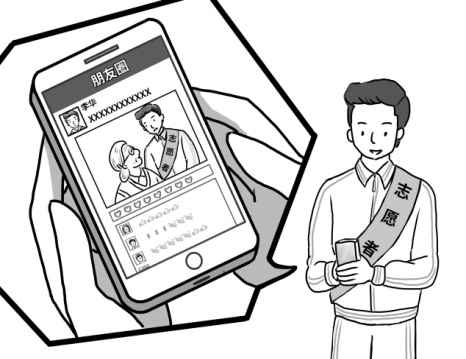 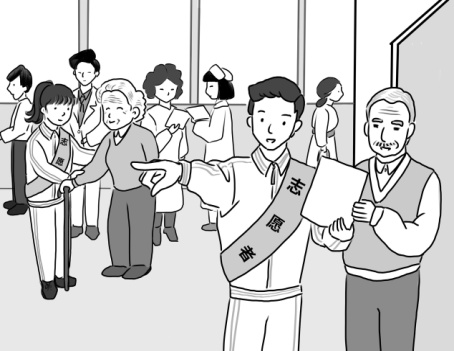 Last winter vacation, my classmates and I worked as volunteers in a hospital. Tired as we were, we experienced the happiness of helping others.
活动的时间、内容和感受
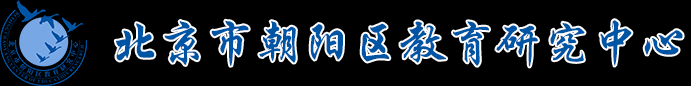 高三英语复习系列
2019 东城一模
1
二、如何在文章的中间段支撑主题立意？
如有标题，要全文紧扣题意
1. 活动的目的，时间和内容
第一段
事件+主题
2. 活动的时间和内容和感受
运用形容词，副词，名词，动词短语和句式等表达情感态度和观点看法。
中间段
细节支撑
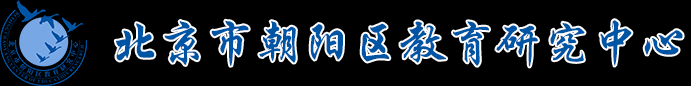 高三英语复习系列
1
二、如何在文章的中间段支撑主题立意？
图1  Last Monday after class, our monitor came up with an idea to extend our sincere appreciation to the school faculty. After much thought, we decided to present them with cups featuring our class picture as well as write them “thank you” notes. 
  图2  Soon afterwards, we began our project. In the following two days, some of us wrote the notes conveying our heartfelt appreciation while others carefully folded the finished notes into the shape of a heart. 
  图3 We also eagerly logged onto a self-customization cup website in the school’s computer room, chose our best class photos to customize the cups and made the purchases. 
  图4 Last Friday, we received the delivery. With excitement, we got into small groups and presented our special gifts to all the dedicated teachers and staff. Holding the gifts, they all expressed their thanks and best wishes to us. Every day for the past three years, we have enjoyed interesting lessons, delicious meals, and a clean and safe campus. It is their hard work and devotion that has helped us become responsible people.
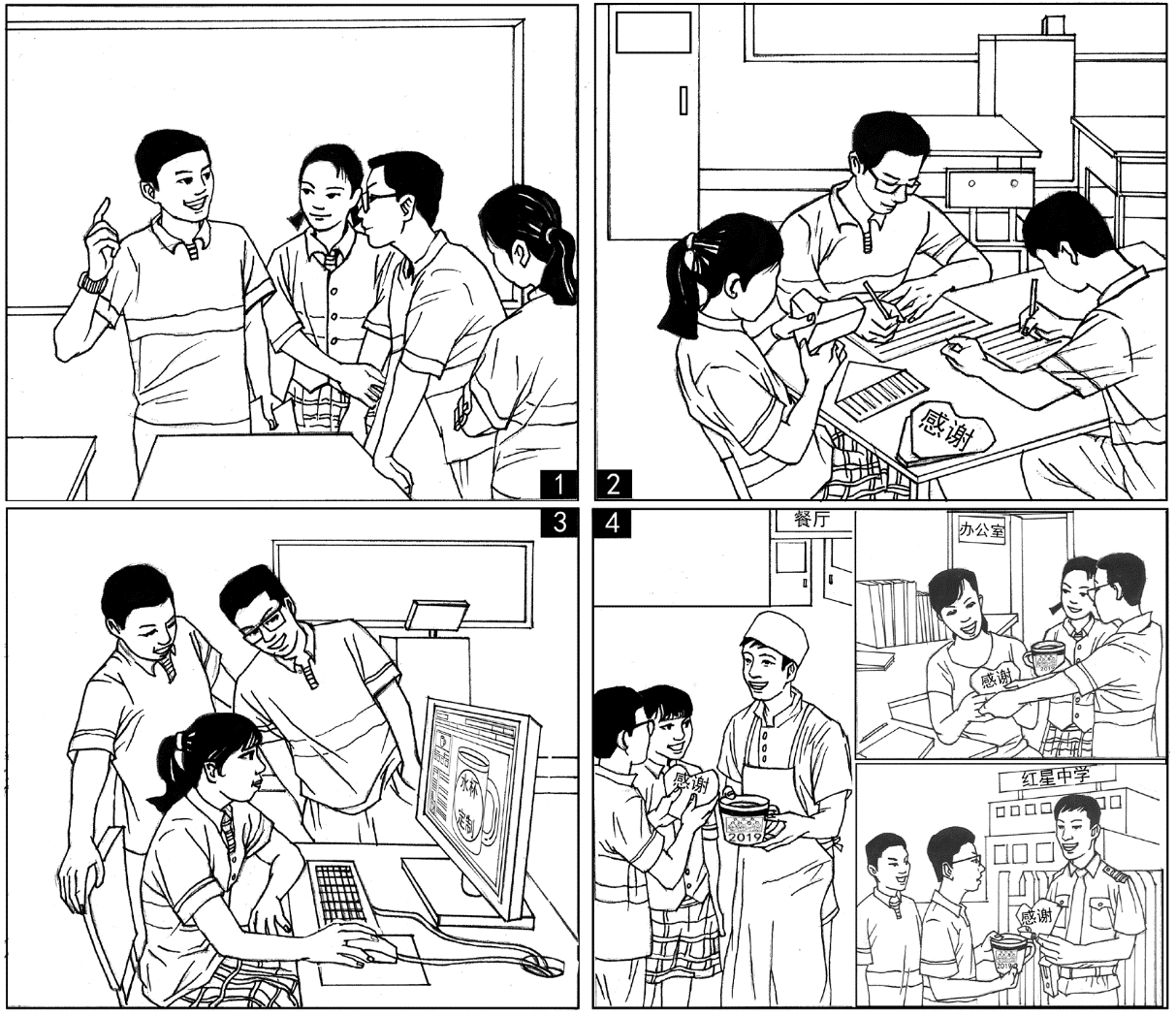 运用 形容词，副词，名词，动词短语和句式等表达情感态度和观点看法。
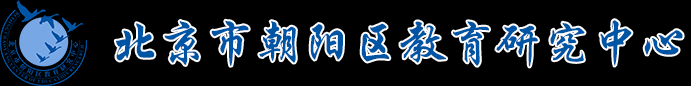 高三英语复习系列
2019 西城二模
1
二、如何在文章的中间段支撑主题立意？
图1 On our first morning, a doctor gave us a lecture, informing us of our roles as volunteers. It was the first time for me to know the daily routines in a hospital and I even expected to help the patients here.
图2 The next morning, fully prepared, we went to different posts and started our job. Together with my classmates, I assisted some patients when they didn’t know how to use the self-service registration machine. For senior citizens, we helped them register to save them the trouble. When I saw big smiles appeared on their faces, I felt all my hard work was worthwhile.
图3 Besides, I showed people the way to different consulting rooms. For those elderly patients, we offered to accompany them all the way until it was their appointment time. They really appreciated our help. 
图4 Later, I shared my picture in the hospital on WeChat Moments. In no time, I received lots of likes from my friends. Some even expressed their great interest in the voluntary work. Immediately, I had a strong sense of achievement.
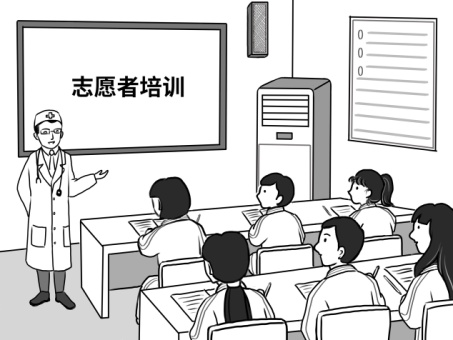 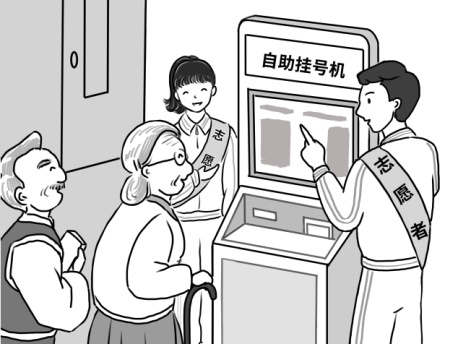 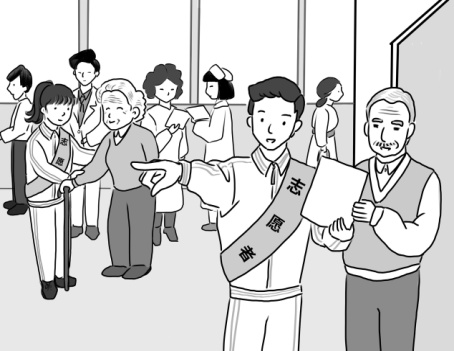 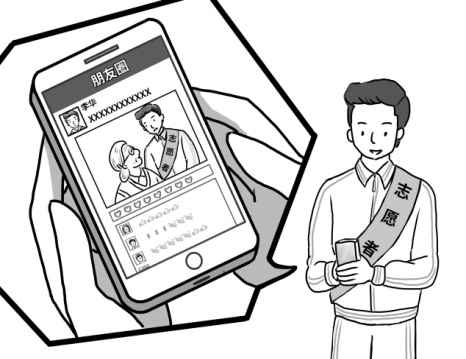 运用 形容词，副词，名词，动词短语和句式等表达情感态度和观点看法。
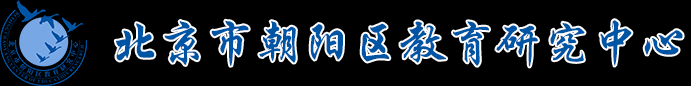 高三英语复习系列
2019 东城一模
1
三、如何在文章的结尾段升华主题立意？
如有标题，要全文紧扣题意
1. 活动的目的，时间和内容
事件+主题
第一段
2. 活动的时间和内容和感受
运用形容词，副词，名词，动词短语和句式等表达情感态度和观点看法。
细节支撑
中间段
1. 总结活动, 谈谈感想
结尾段
升华主题
2. 总结活动, 发出号召
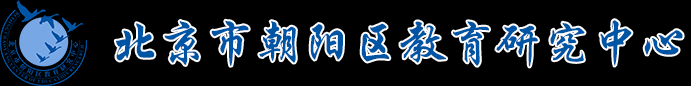 高三英语复习系列
1
三、如何在文章的结尾段升华主题立意？
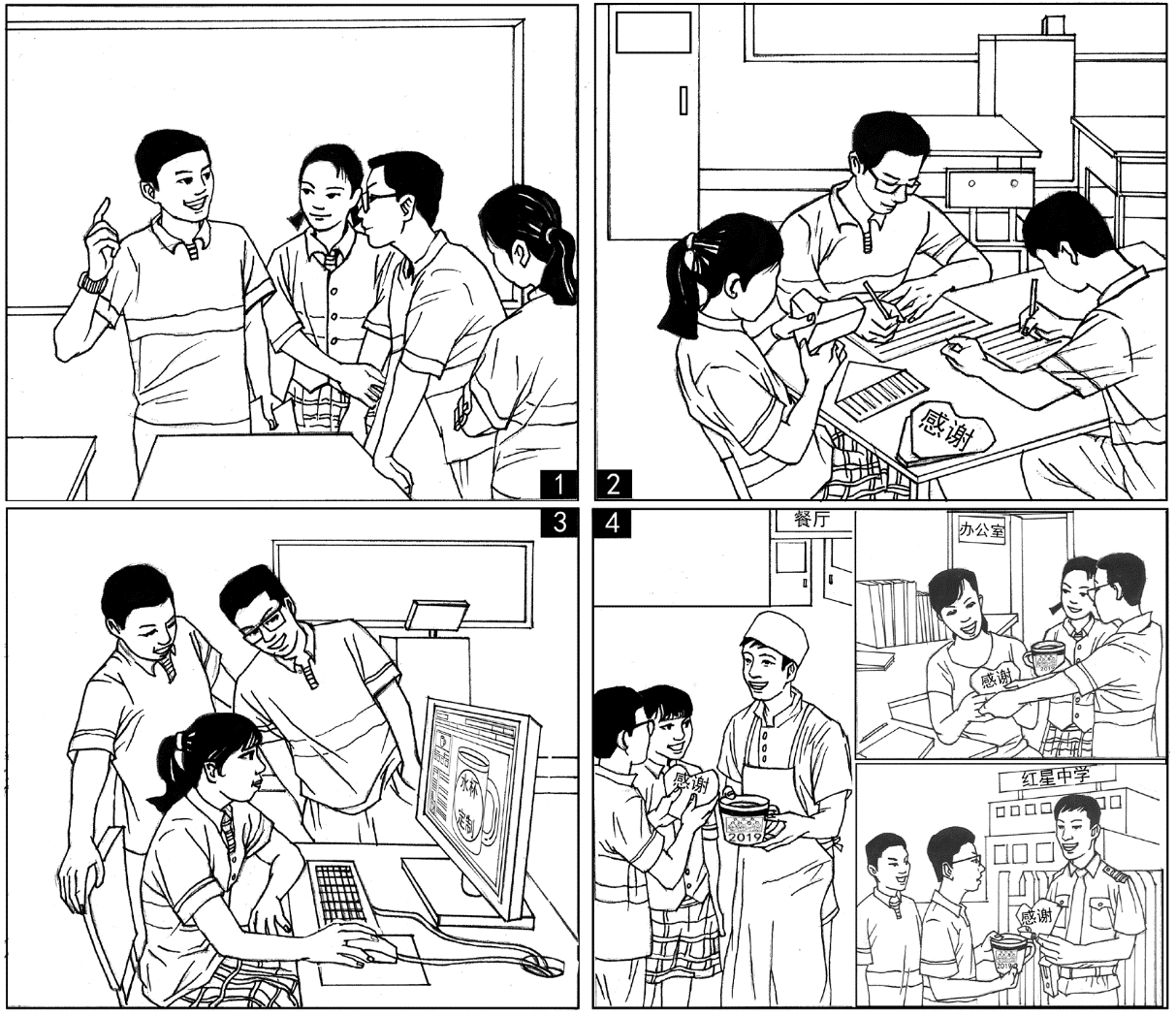 假设你是红星中学高三学生李华。毕业之际，你们班开展了感谢学校教职员工的活动。请根据下面四幅图的先后顺序，写一篇英文周记，记述活动的全过程。
注意：词数不少于60。
提示词：教职员工 teachers and staff
All the teachers and staff here once provided us their best support, we really hope to do something to show our gratitude to them. Graduation will come and go, but the love for our school will last a lifetime.
总结活动, 谈谈感想
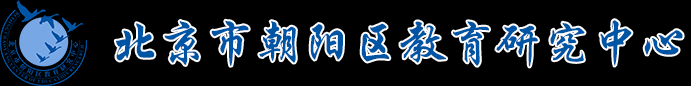 高三英语复习系列
2019 西城二模
1
三、如何在文章的结尾段升华主题立意？
假设你是红星中学学生李华。你和同学在寒假期间去医院参加了志愿者活动，请按照以下四幅图的先后顺序，给校刊英语角写一篇英文稿件，介绍此次经历。 
注意：词数不少于60。
提示词：自助挂号机  self-service registration machine
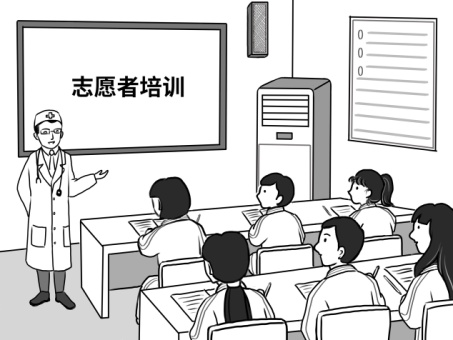 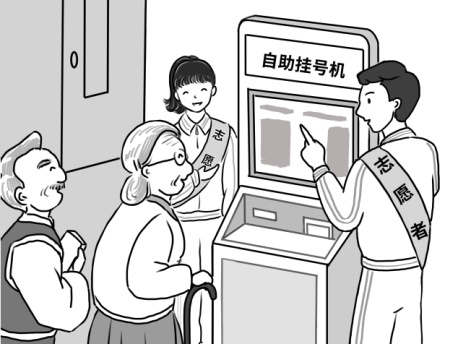 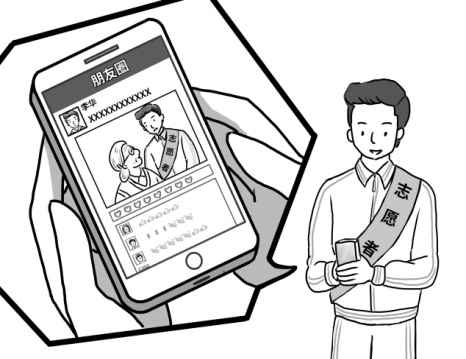 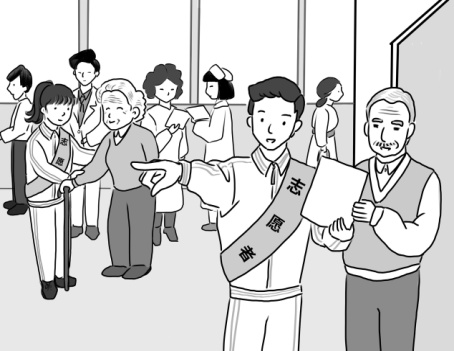 Through this activity, I had the most amazing experience doing very simple things for others. Actually, working as volunteers contributes a lot in various fields. I hope more people will take actions and do our bits.
总结活动, 发出号召
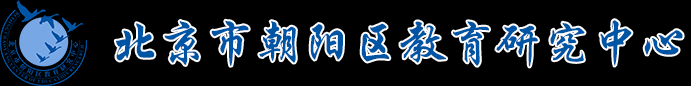 高三英语复习系列
2019 东城一模
1
四、情景作文的主题立意——总结与赏析
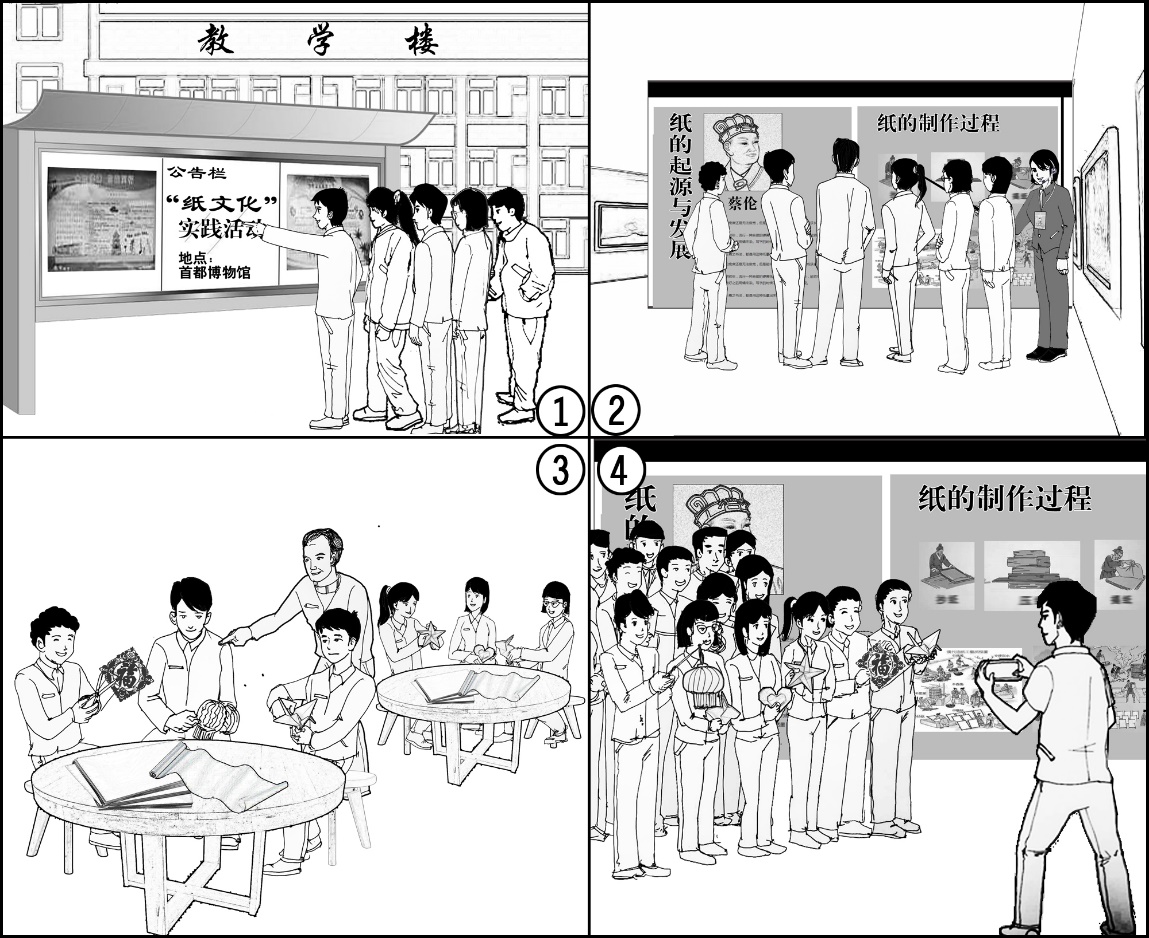 假设你是红星中学高三学生李华，请根据以下四幅图的先后顺序，给校刊“英语园地”写一篇英文稿件，记述你班同学上周参加“纸文化”实践活动的全过程。
注意：词数不少于60。
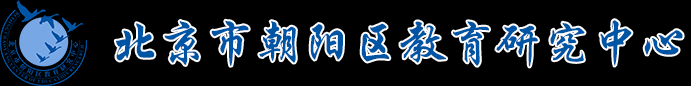 高三英语复习系列
2019 海淀二模
1
四、情景作文的主题立意——总结与赏析
Last week, our class participated in an extracurricular activity on paper culture, which was really an unforgettable experience. 
    On Monday morning, some classmates and I noticed an announcement on the school bulletin board, saying an activity on paper culture would be held in the Capital Museum. Attracted by it, we signed up without any hesitation. The activity started on Friday with a visit to the exhibition in the museum. Following the guide, we learned about the origin and development of paper and the detailed process of papermaking. What especially impressed us was how paper contributed to the preservation and spread of human civilization. After that, we had some hands-on experience in making paper handicrafts. Divided into different groups, we learned with great enthusiasm. With the help of a master working there, the group of boys managed to create some paper cuts and lanterns while the girls tried different folding patterns, such as hearts, stars and birds. Not until then did we fully realize that paper can be made into so many objects in our life, either decorative or functional. 
     
      Before we left, we took a group photo to record the day. With the little pieces of work in our hands, we smiled heartily to the camera. At that moment, I came to know that the wisdom of our ancestors shown in paper culture should definitely be honored, recorded and passed down.
第一段： 活动的时间内容和感受
中间段：运用形容词，副词，名词，动词短语和句式等表达情感态度和观点看法。
最后一段：总结活动, 发出号召
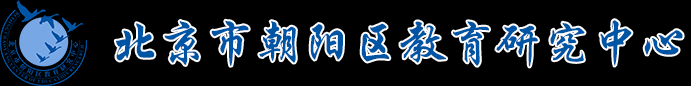 高三英语复习系列
2019 海淀二模
1
小结：情景作文的主题立意
如有标题，要全文紧扣题意
1. 活动的目的，时间和内容
事件+主题
第一段
2. 活动的时间，内容和感受
运用形容词，副词，名词，动词短语和句式等表达情感态度和观点看法。
细节支撑
中间段
1. 总结活动, 谈谈感想
结尾段
升华主题
2. 总结活动, 发出号召
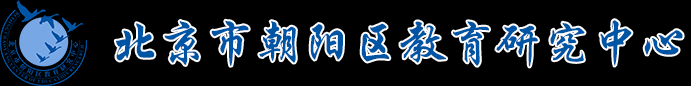 高三英语复习系列
1
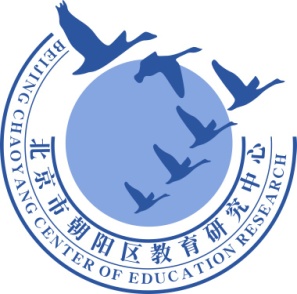 谢谢您的观看
北京市朝阳区教育研究中心  制作